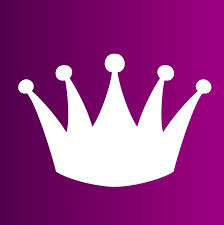 THE COMING KING             (Luke 1:39-56)
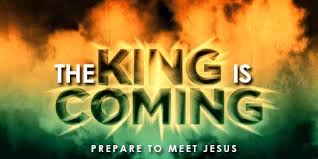 TWO INSTANCES COME TO MIND.
His reign (The second coming).
His Birth
      Angel’s annunciation (Luke 1:32-33)
Throne     &    Kingdom = KINGSHIP
*He is a king and His kingdom is everlasting*.
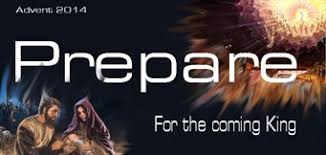 WHO IS THIS KING?
Virgin Mary (the promisee) was carrying the King.
Elizabeth felt His presence (vrs 41) and made declaration in vrs 42-45.
Micah prophesied about Him (Micah 5:2)
Prophet Zechariah revealed Him in Zechariah 9:9.
The Magi already knew and travelled from far East to honour Him (Matt. 2:2).
Pilate called Him King (Jn. 19:19)
Nathaniel boldly declare Him as King (Jn. 1:49)
Jesus’ own claim in Jn. 18:36 shows that He is a King but not ordained by earthly men
WHAT IS THE REASON FOR HIS COMING?
To provide order
To reconcile sinners to the father
To show us the right way
To protect the realm
To create and inspire others to follow
To leave a legacy
NB: He is the game changer.
WHY DO I NEED THIS NOW?
Because you may want to give up
Because the world is changing and deception is on the increase.
Because you may want to look elsewhere
Because of unbelief may set in during trouble times (John the Baptist sent people to ask Jesus if He is the Christ) 
NB: He is spoken of, described and revealed so that we should not miss Him.
WHAT SHALL I DO THEN?
HOLD ON TO YOUR FAITH
BELIEVE THE SCRIPTURES
FOLLOW AFTER HIS LEGACY AND DO NOT FOLLOW HIM IN HYPOCRICY 
EXPECT HIS SECOND COMING 
BE VIGILANT, DON’T BE DECEIVED AND KEEP THE OIL BURNING SO AS NOT TO MISS HIM
REMEMBER THE 5 FOOLISH VIRGINS

KEEP IN MIND REVELATIONS 22:7, 12 & 20